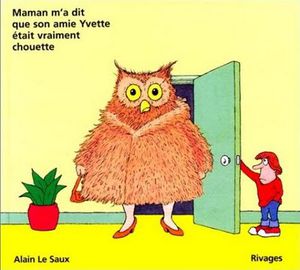 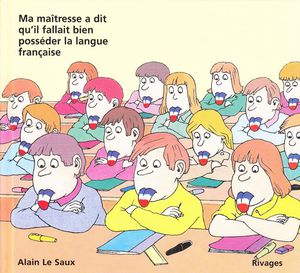 Sens propre/sens figuré
Par les CM1/CM2 Lions
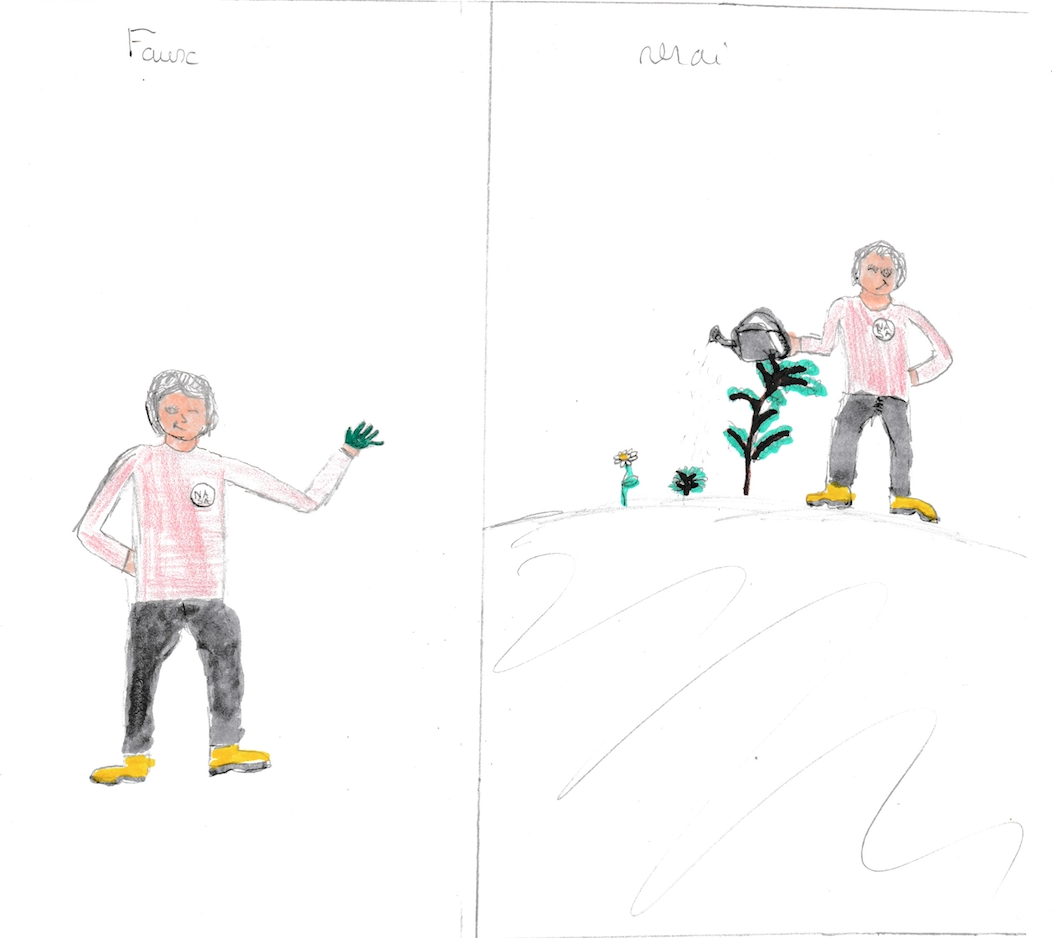 AVOIR la main verte
Tapez pour saisir une légende.
Définition : Savoir jardiner et être expérimenté en plantes et en arbre.
Exemple : Il s’est bien occupé de sa fleur : il a la main verte.
Robin
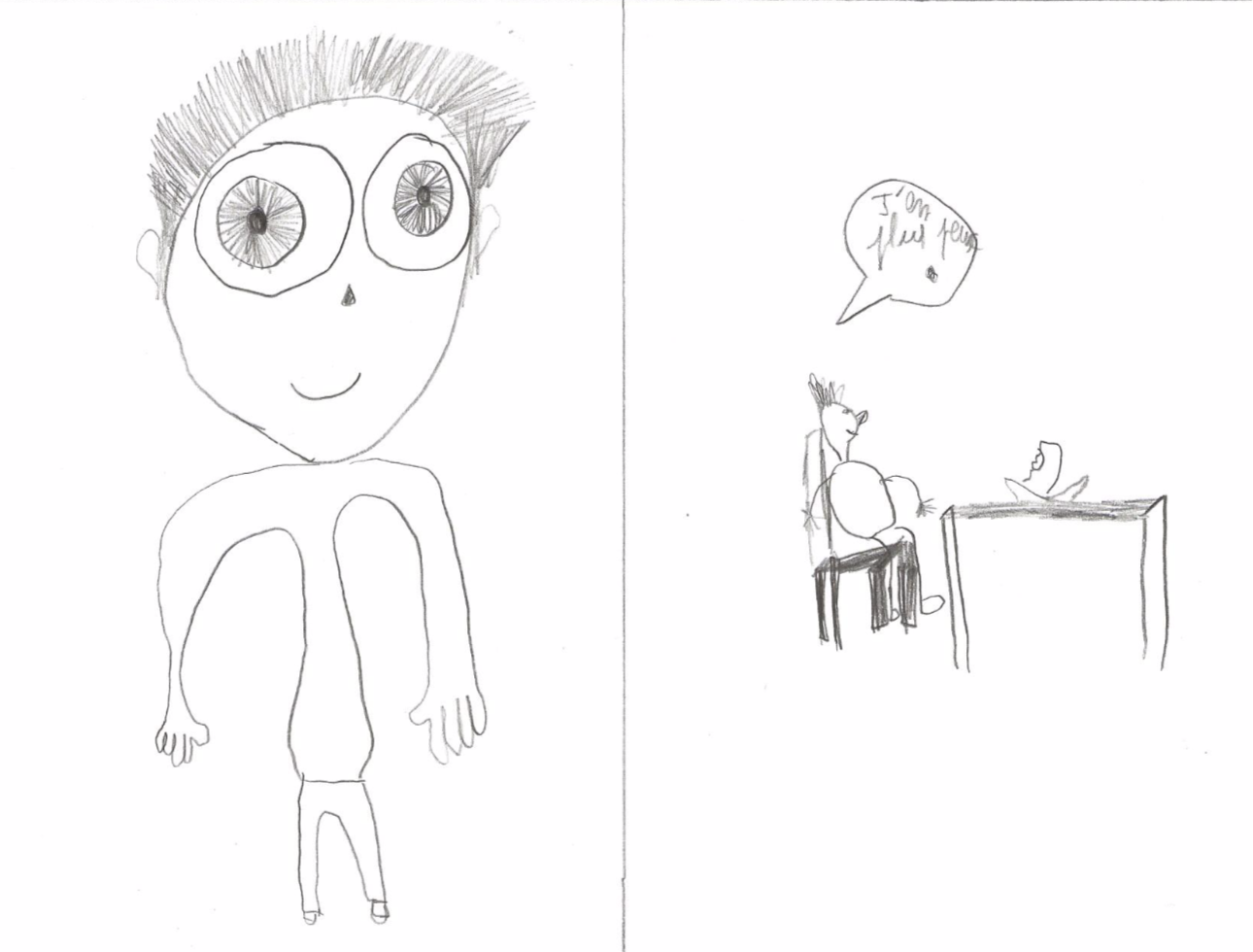 AVOIR LES YEUX PLUS GROS QUE LE VENTRE
Tapez pour saisir une légende.
Définition: Ne pas pouvoir manger tout ce que l’on a demandé.
Exemple : Louis n’a pas fini son assiette, il a eu les yeux plus gros que le ventre.
Antoine
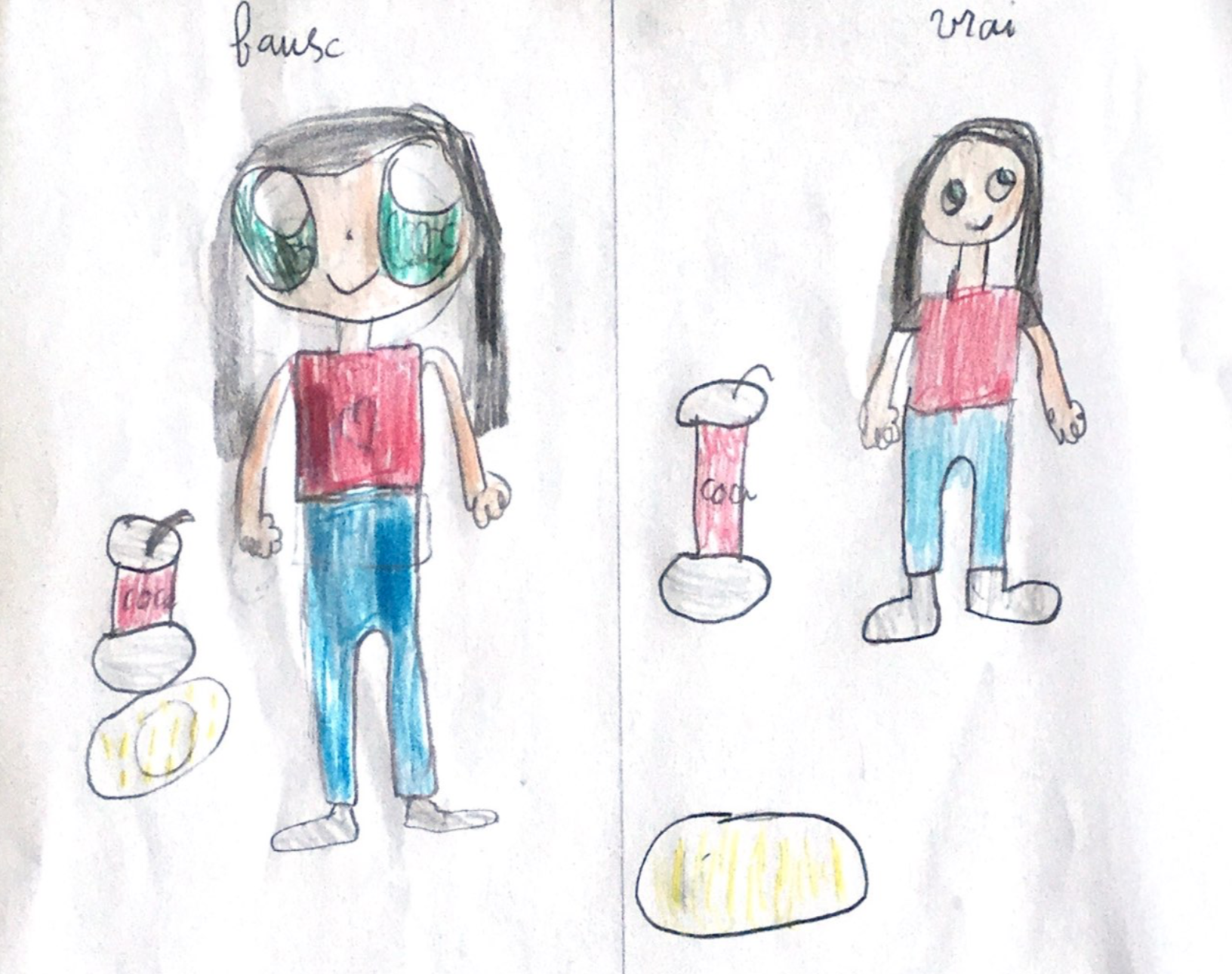 AVOIR LES YEUX PLUS GROS QUE LE VENTRE
Tapez pour saisir une légende.
Définition : Etre trop gourmand.

Exemple : Tu veux manger un grand plat de frites?
Lesia
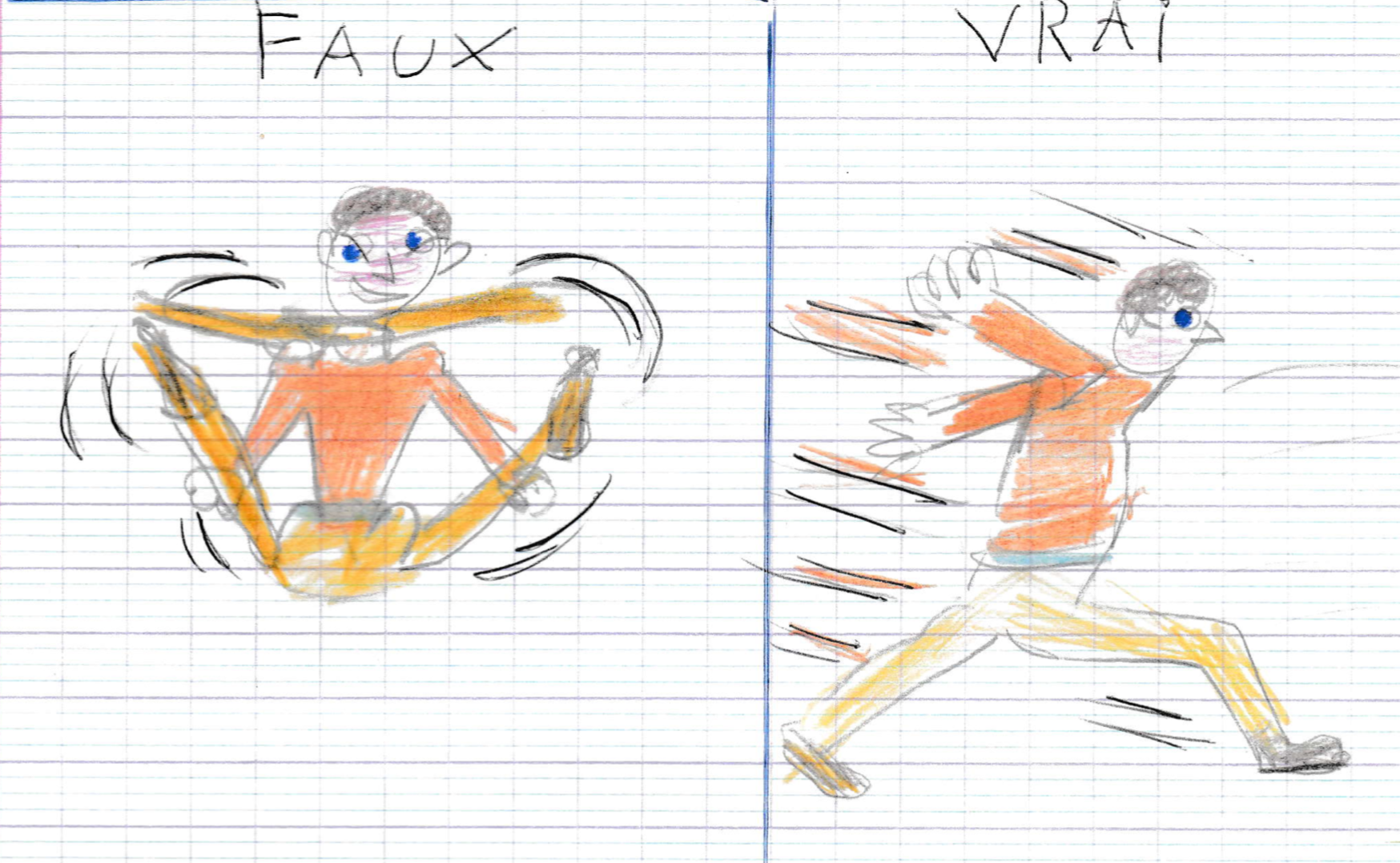 PRENDRE SES JAMBES À SON COU
Tapez pour saisir une légende.
Définition: partir vite, fuir.
Christan
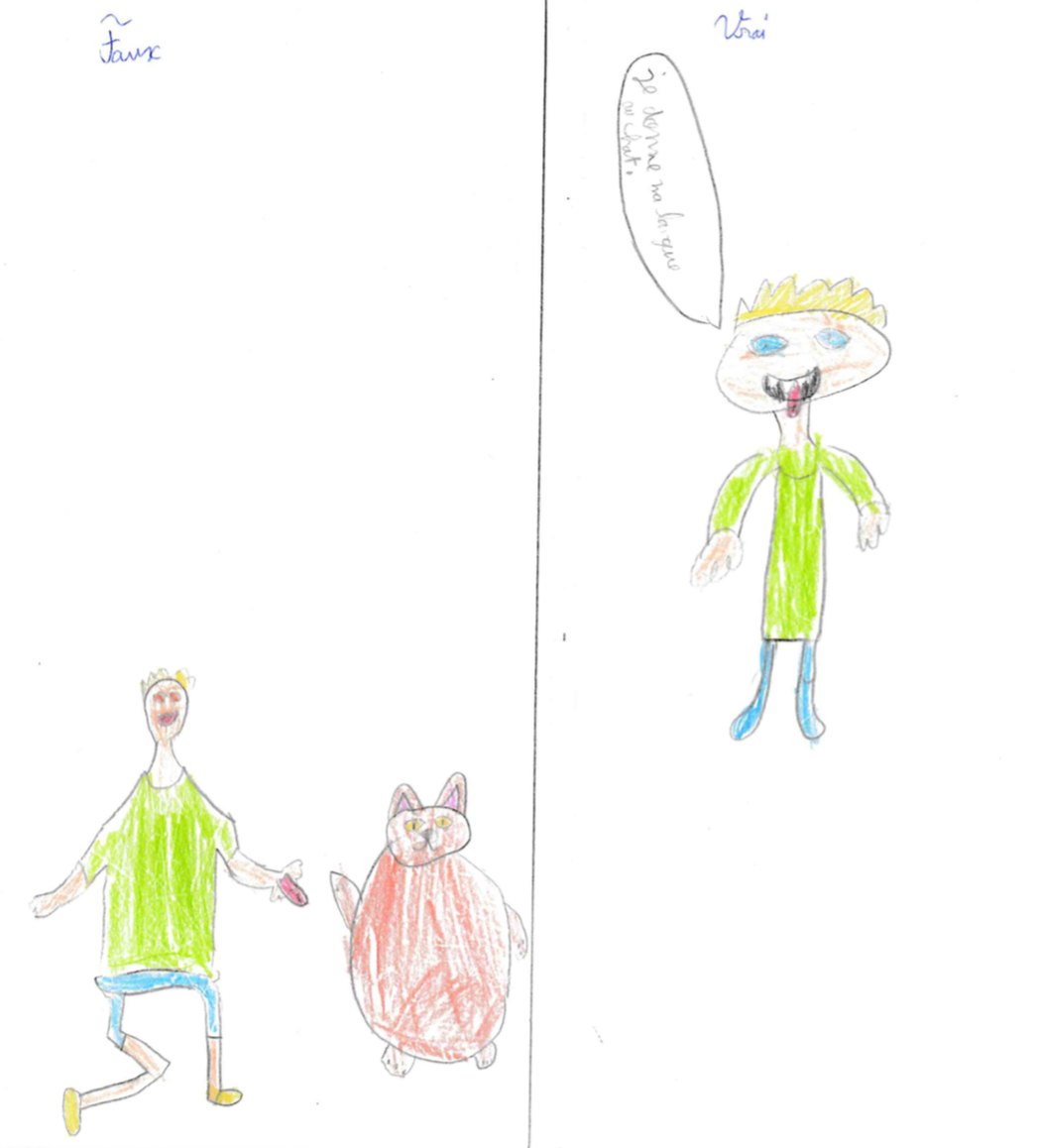 DONNER SA LANGUE AU CHAT
Tapez pour saisir une légende.
Définition : Ne pas savoir répondre à la question.
Exemple : Je donne ma langue au chat.
Enzo
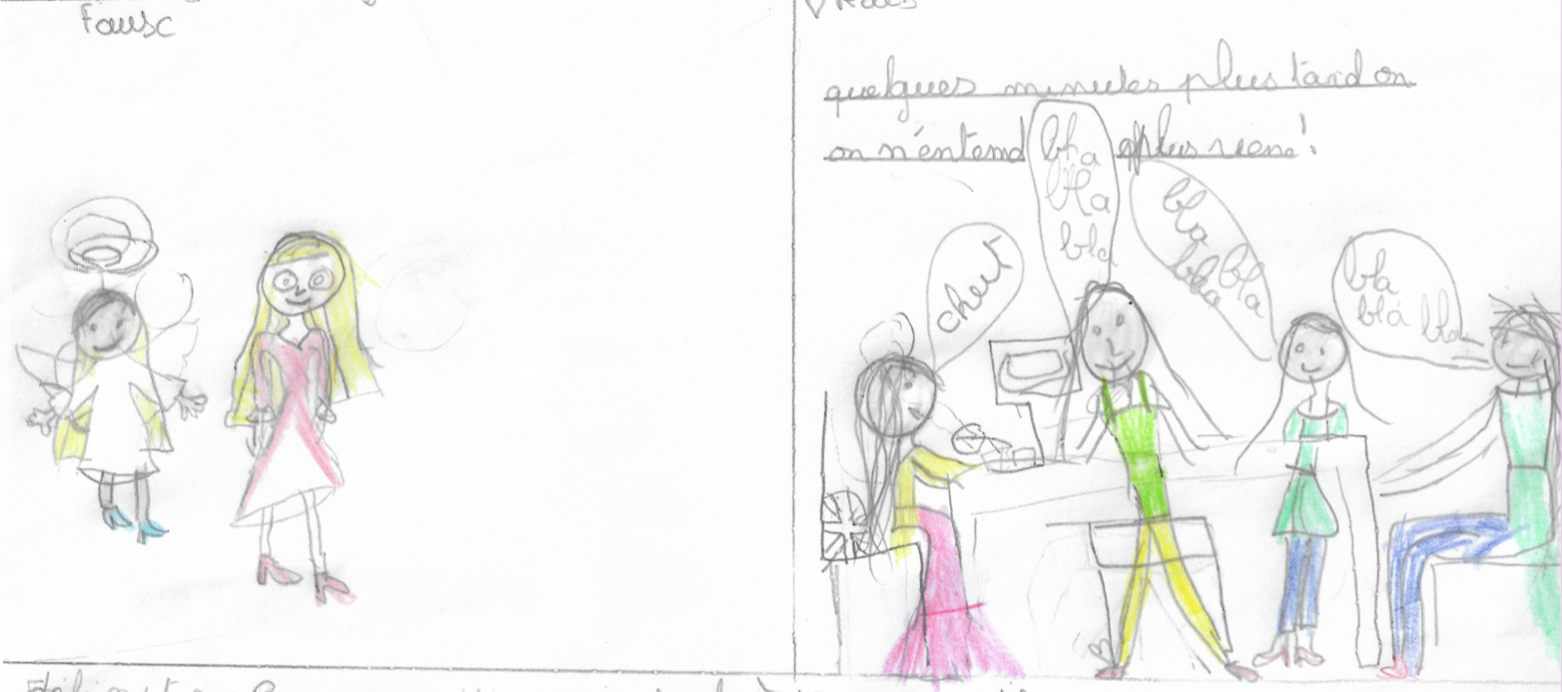 Un ange passe
Tapez pour saisir une légende.
Définition: Tout à coup il y a un grand silence.
Exemple : Lors d’une réunion, tout à coup un ange passe.
Iris
TOMBER DANS LES POMMES
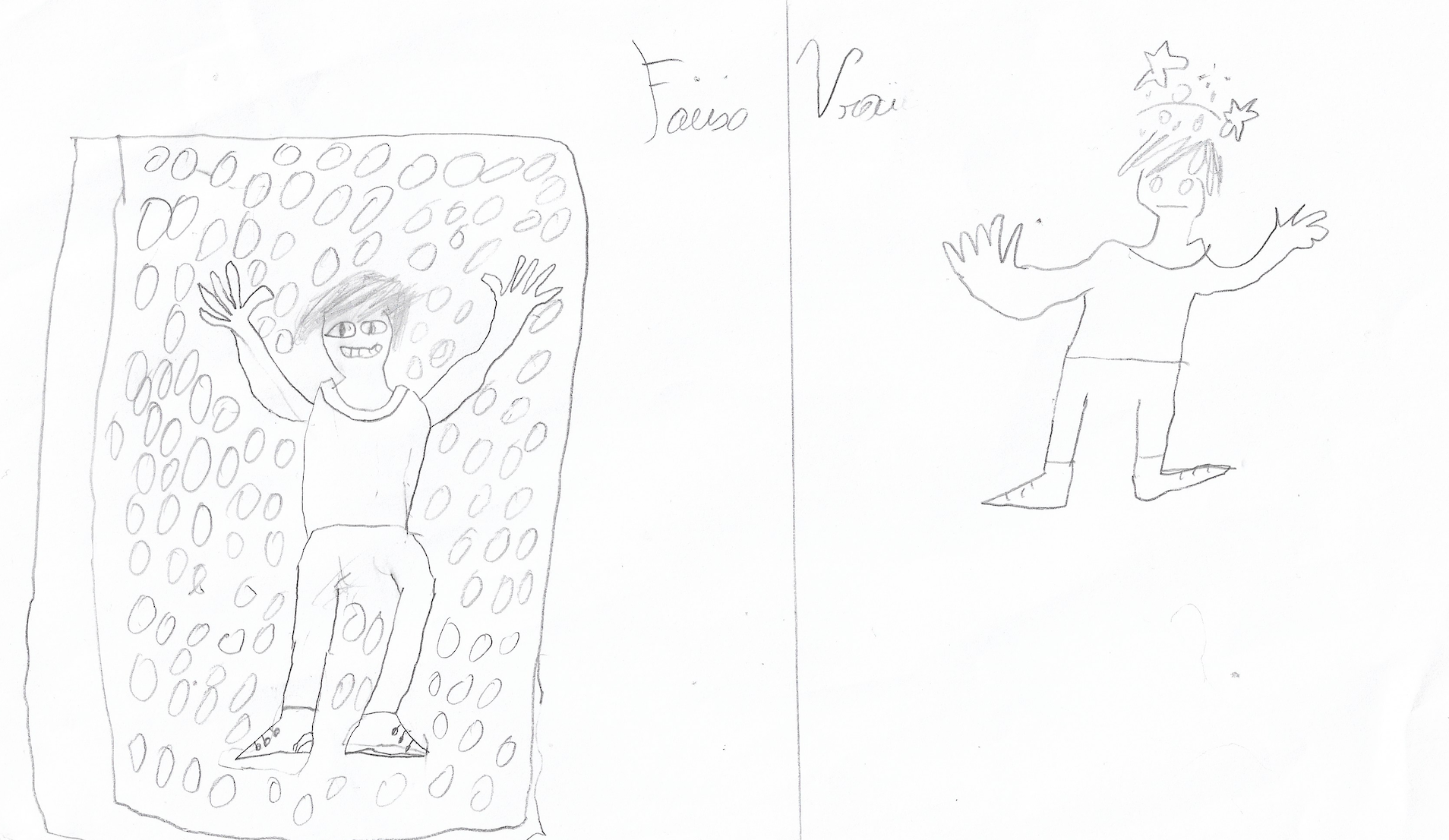 Tapez pour saisir une légende.
Définition : s’évanouir.

Exemple : Elle est tombée dans les pommes en le voyant.
Iwen
Il pleut des cordes
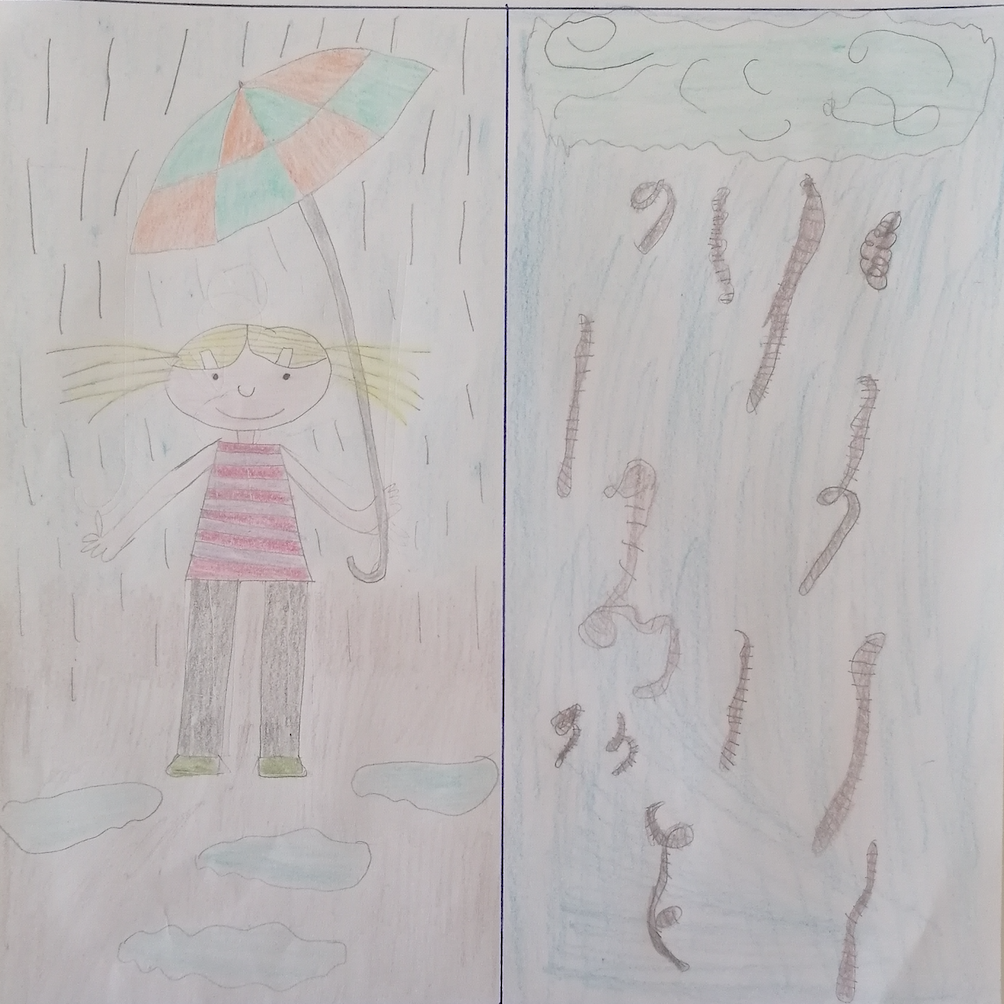 Tapez pour saisir une légende.
Définition : Il pleut beaucoup, très fort.

Exemple : Oh là là, il pleut des cordes aujourd’hui! Tu as vu toute cette pluie!
Kylian
PRENDRE UN BON BOL D’AIR
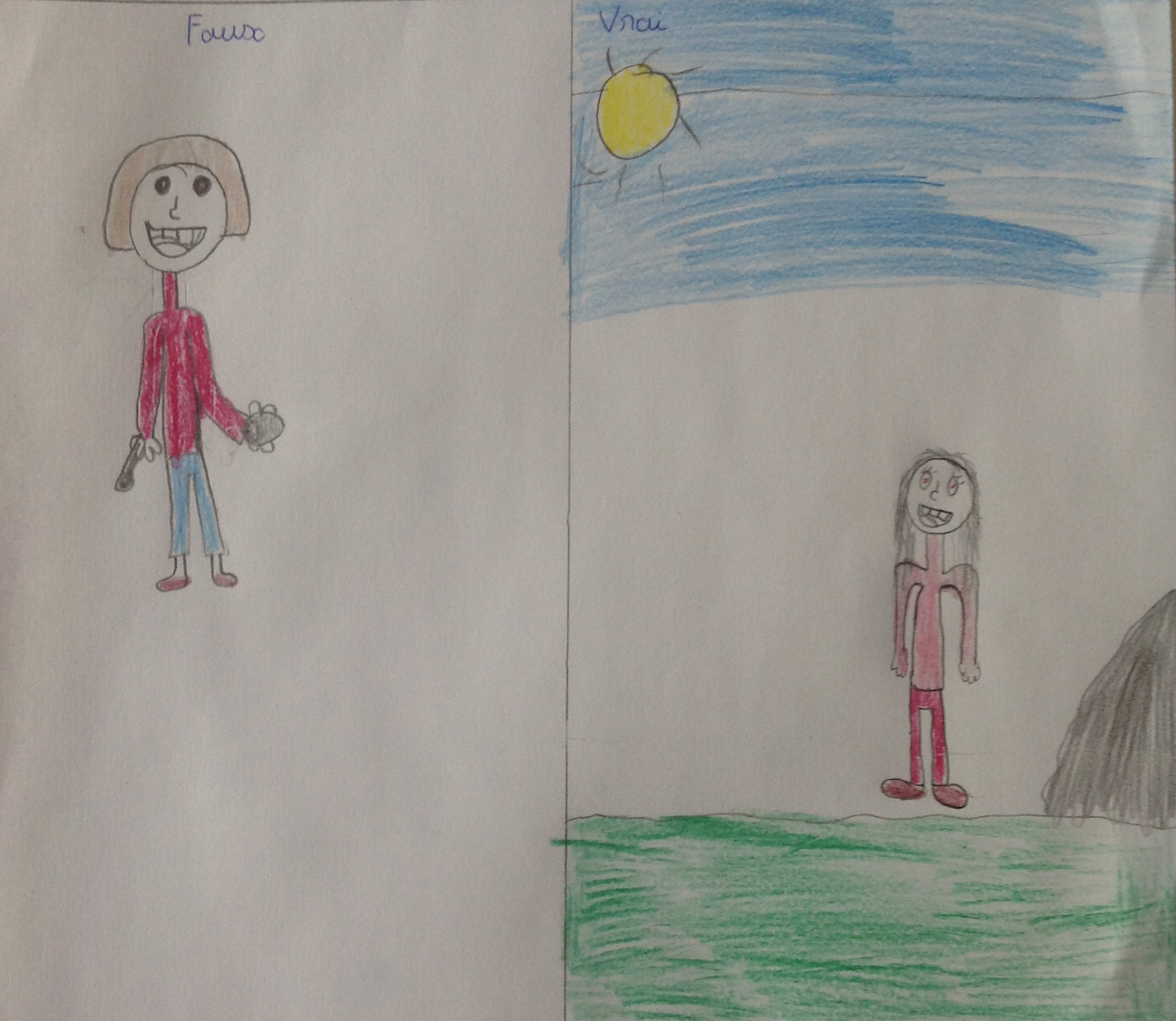 Tapez pour saisir une légende.
Définition : aller dehors.

Exemple : Je sors prendre un bon bol d’air.
Lina
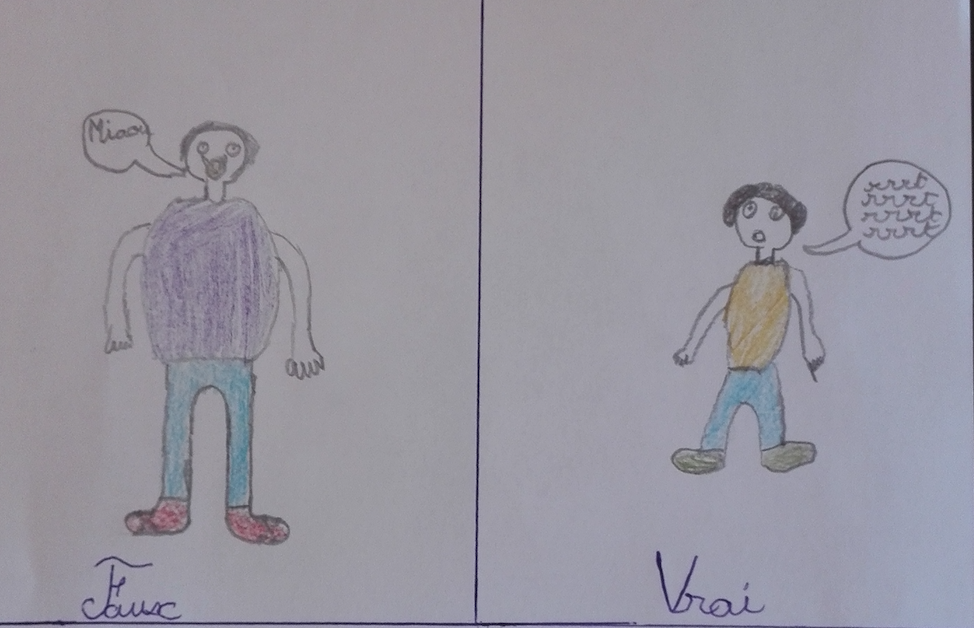 AVOIR UN CHAT DANS LA GORGE
Tapez pour saisir une légende.
Définition : Etre gêné dans la gorge et nous empêche de parler.

Exemple : Je ne vais pas à l’école car j’ai un chat dans la gorge.
Lenny
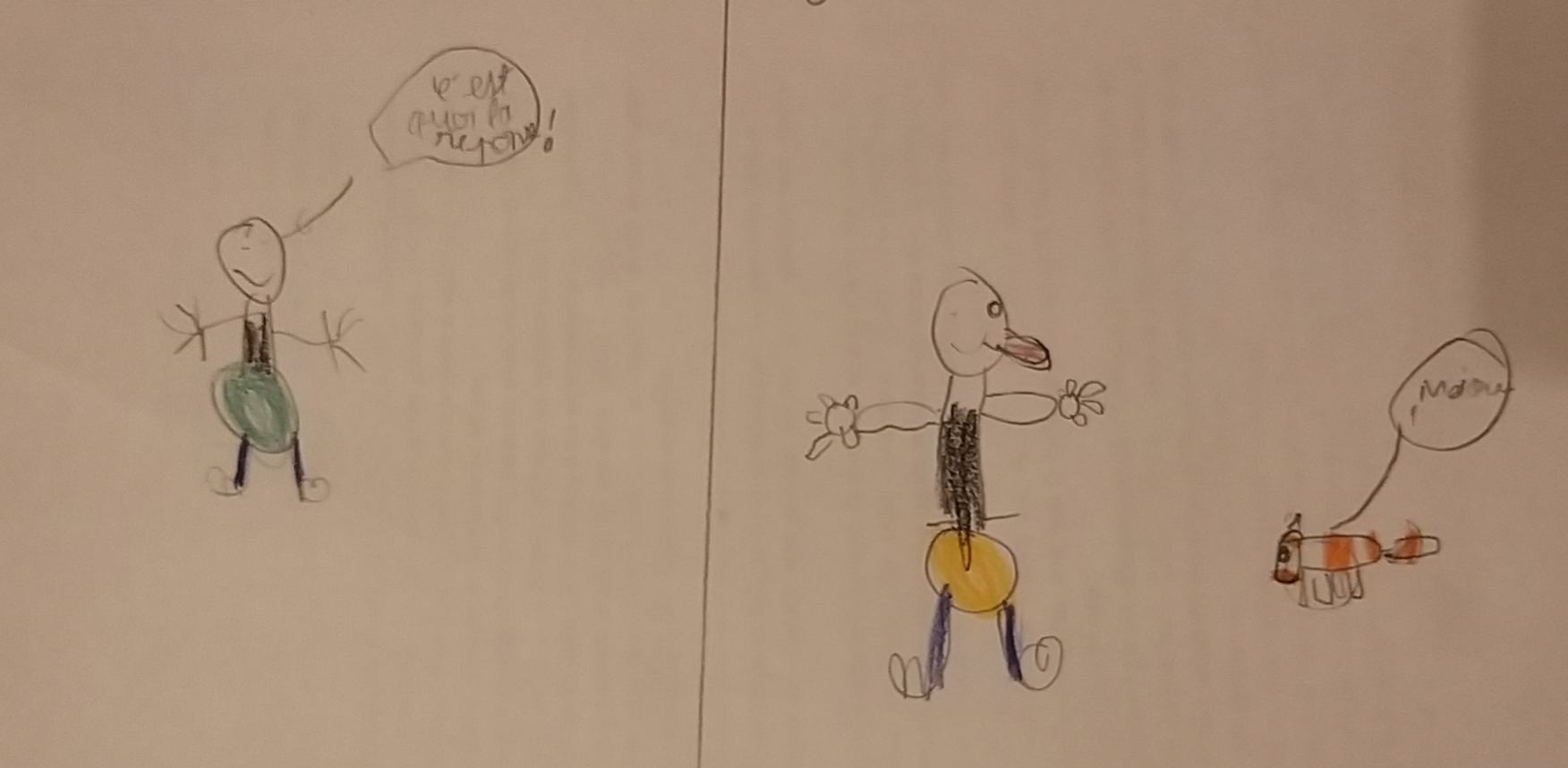 DONNER SA LANGUE AU CHAT
Tapez pour saisir une légende.
Mathis
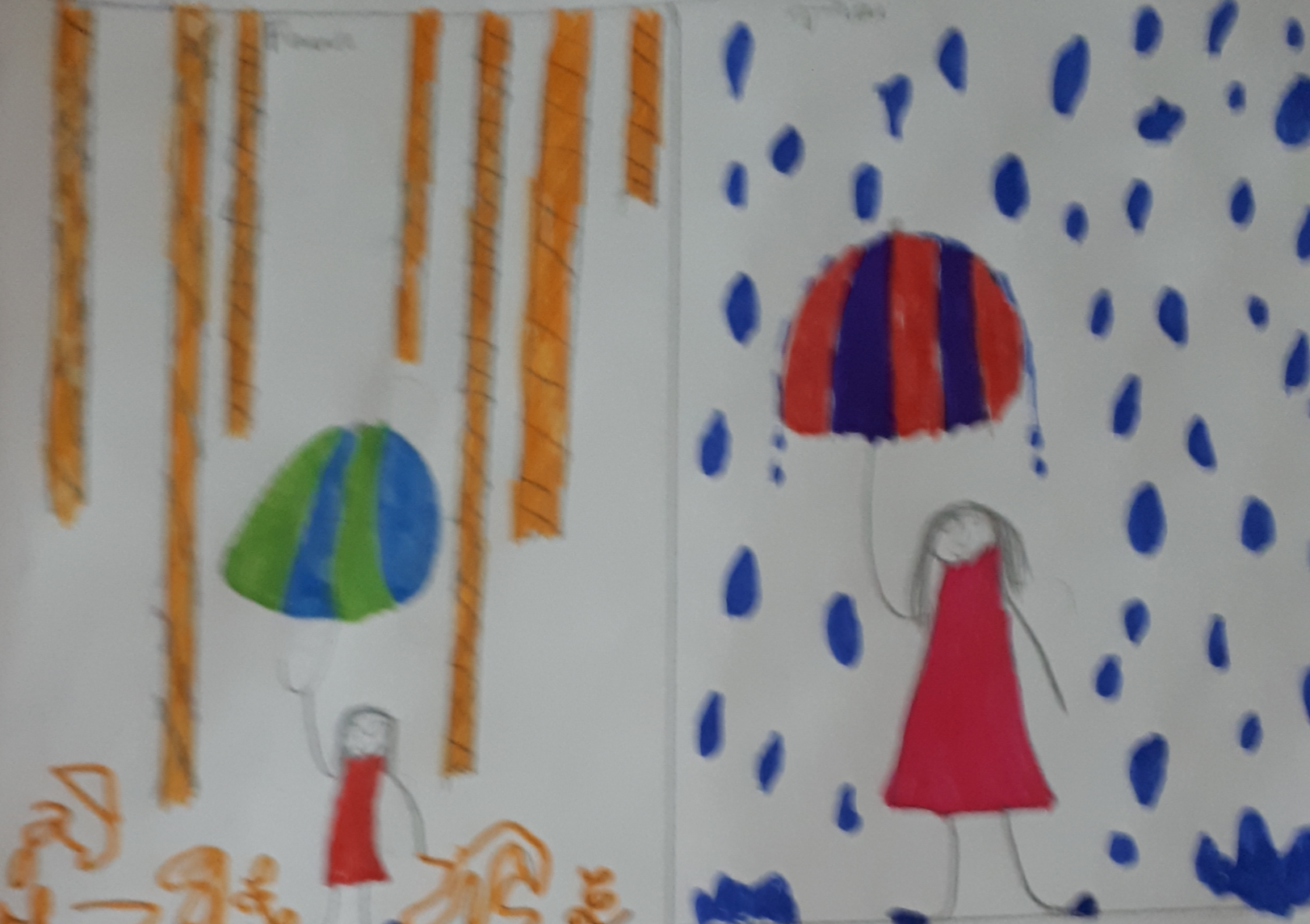 IL PLEUT DES CORDES
Tapez pour saisir une légende.
Définition : C’est quand il pleut énormément.

Exemple : La météo dit que demain il va pleuvoir des cordes.
Clara
AVOIR LES YEUX PLUS GROS QUE LE VENTRE
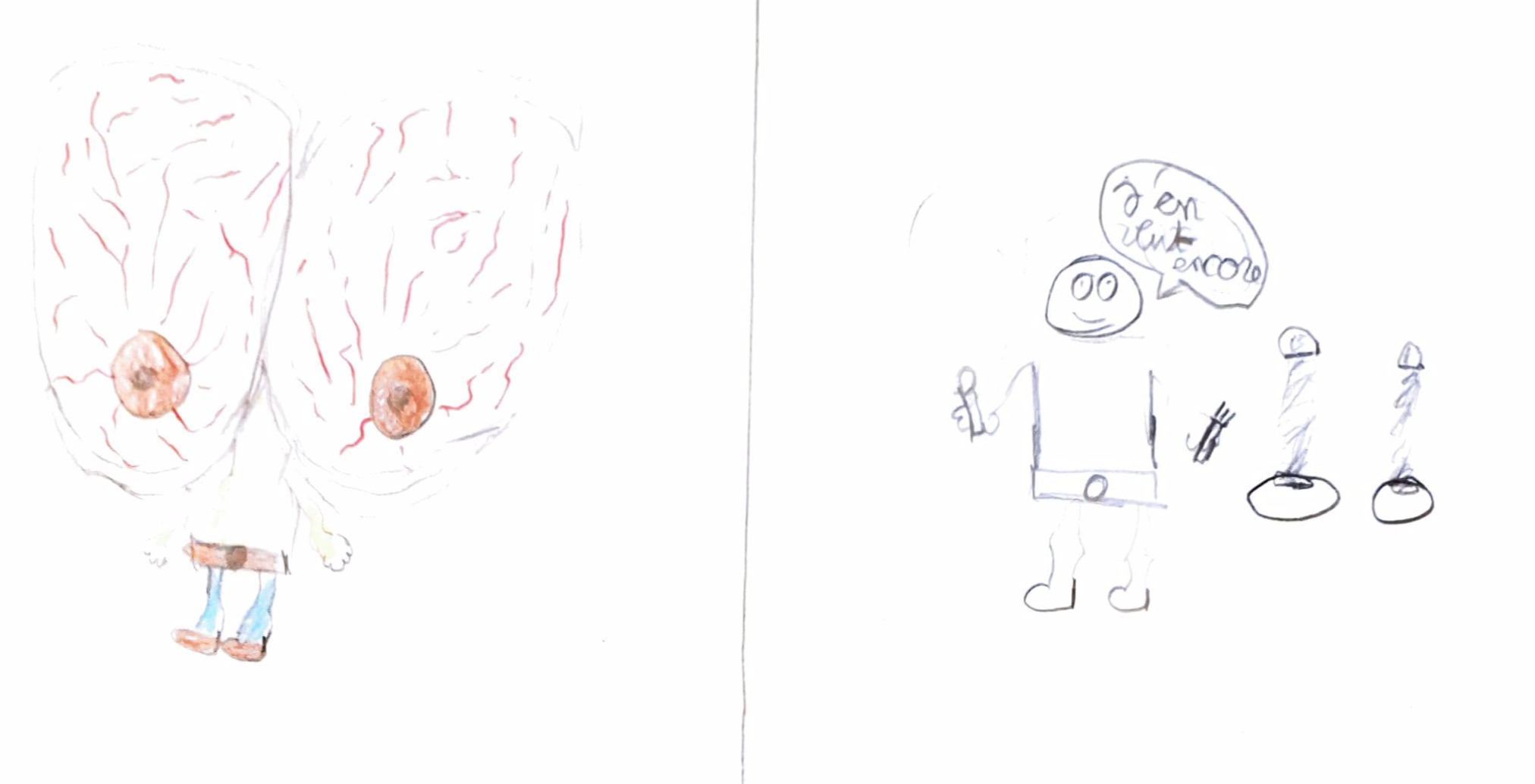 Tapez pour saisir une légende.
Définition :  Ne pas être capable de manger tout ce qu’on a demandé à se faire servir.

Exemple :  Victor n’a pas fini son poulet, il a eu les yeux plus gros que le ventre.
Noa
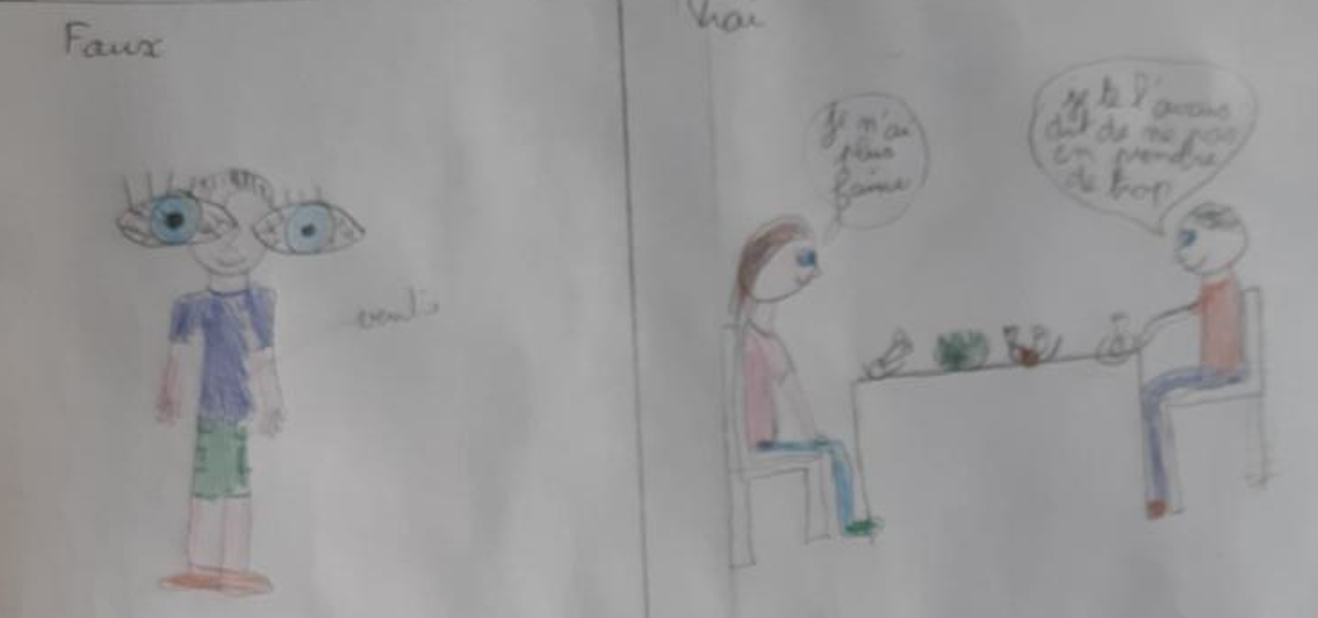 AVOIR LES YEUX PLUS GROS QUE LE VENTRE
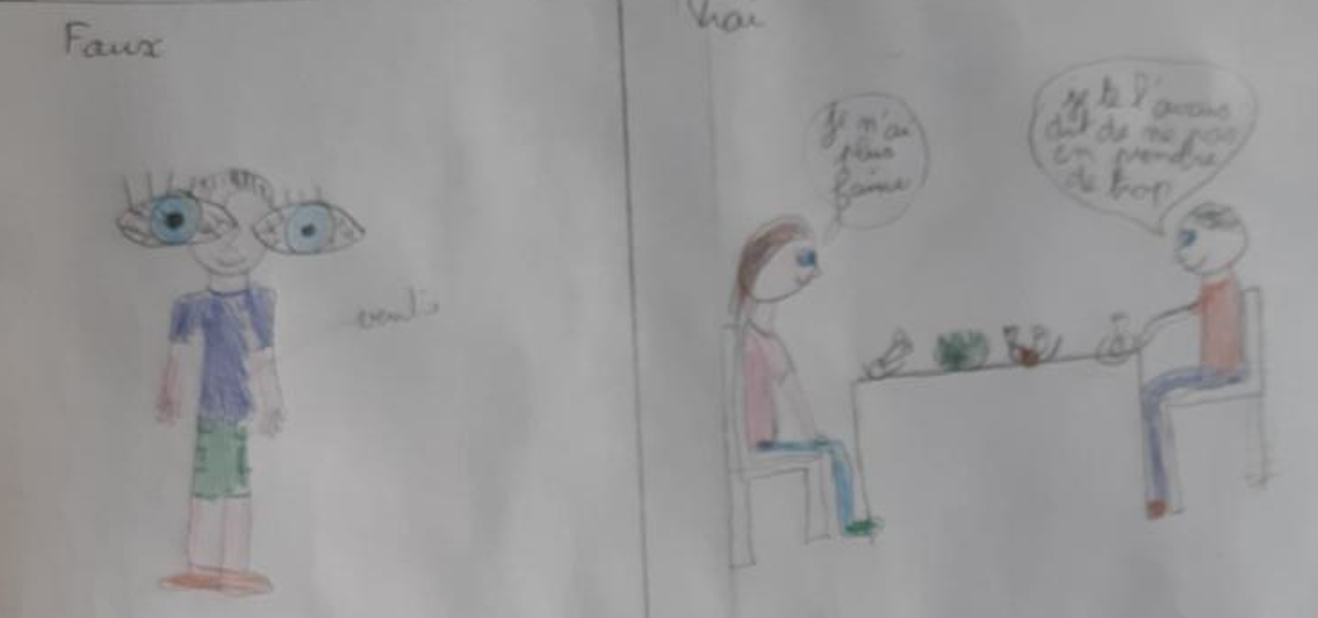 Tapez pour saisir une légende.
Méline
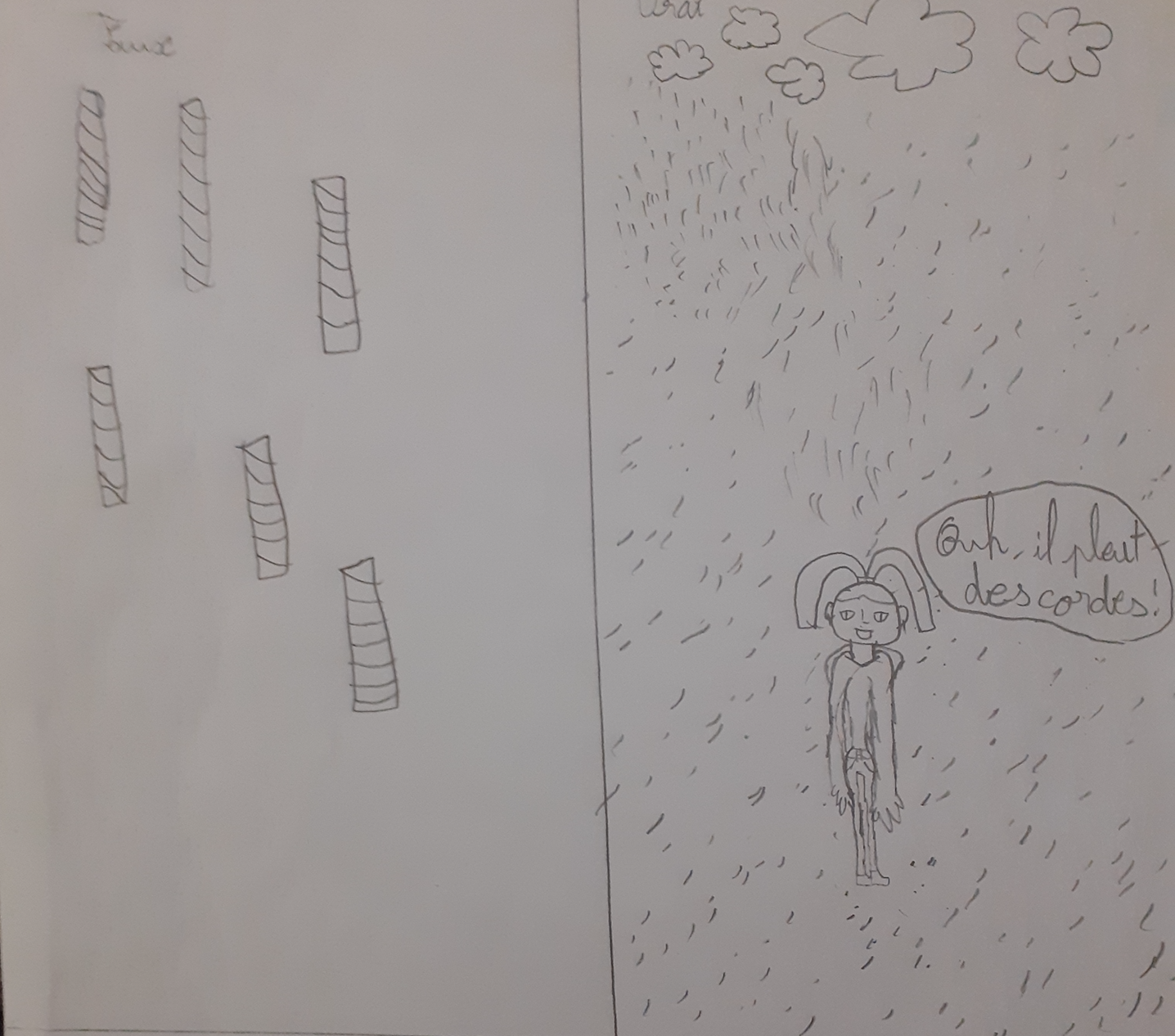 Pleuvoir des cordes
Tapez pour saisir une légende.
Définition : Quand il pleut beaucoup.

Exemple :  En hiver, dans ta région, il pleut des cordes.
Delilah
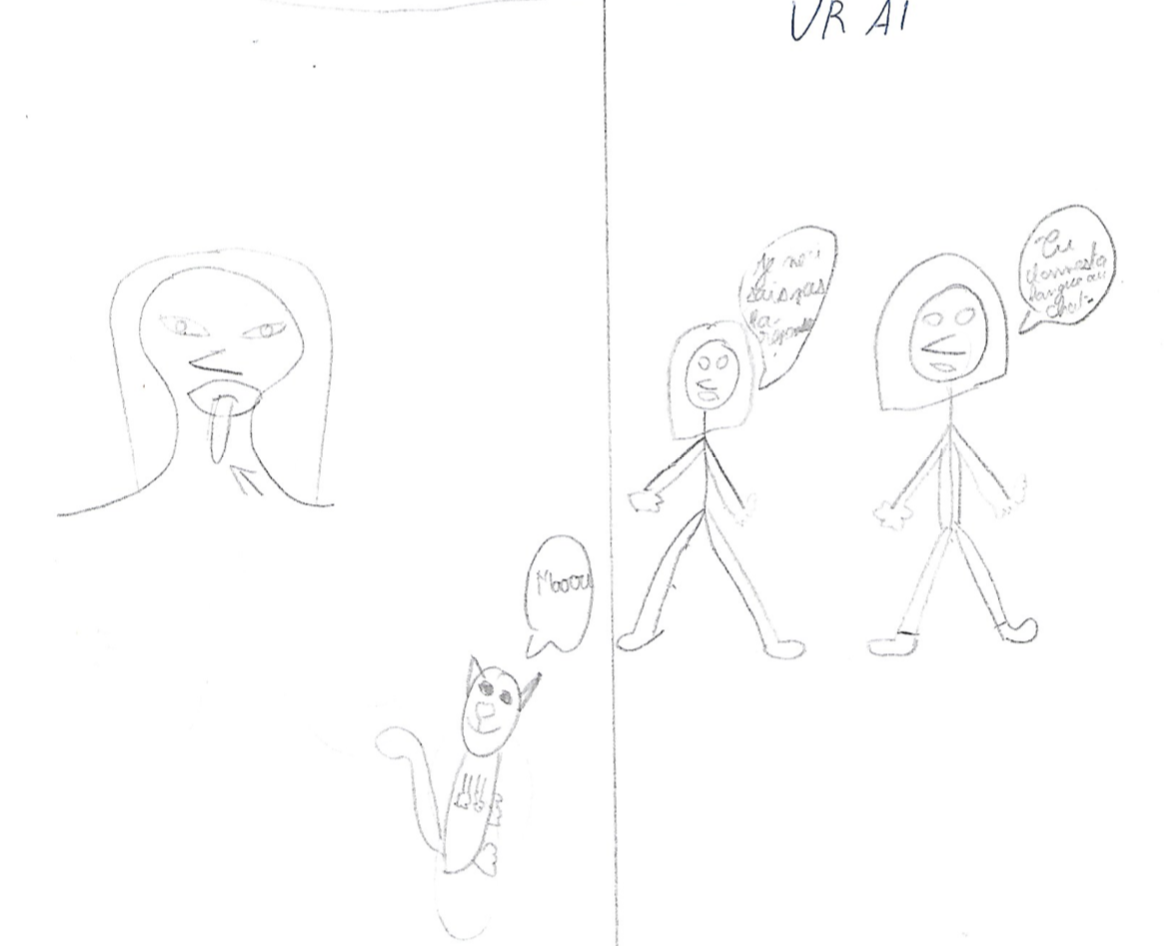 Donner sa langue au chat
Tapez pour saisir une légende.
Définition : Ne pas savoir et demander sa réponse à l’autre.
Abigaëlle
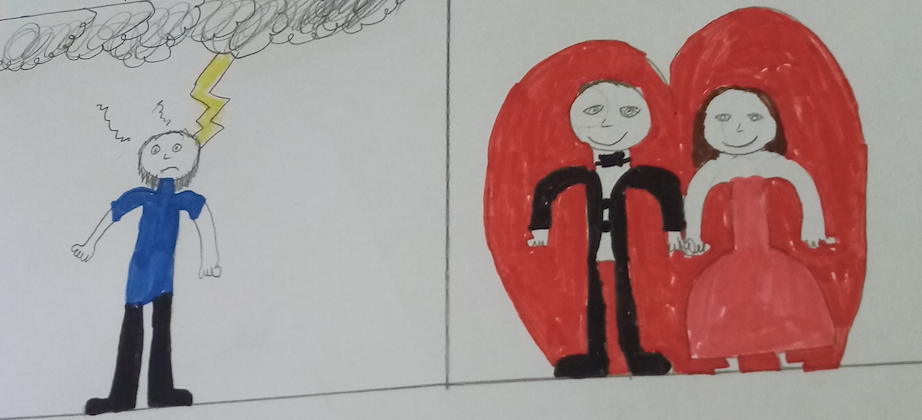 Avoir le coup de foudre
Tapez pour saisir une légende.
Définition : tomber amoureux.

Exemple :  Gaël a eu le coup de foudre pour Marine.
Soël
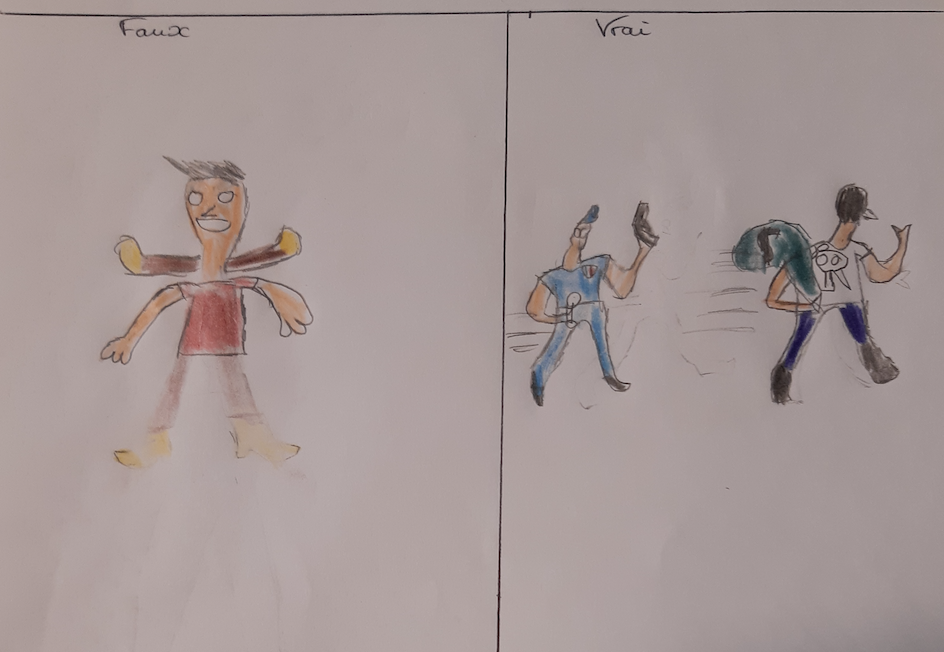 Prendre ses jambes à son cou
Tapez pour saisir une légende.
Définition : se mettre à courir très vite quand quelque chose nous a effrayé.

Exemple :  Le voleur a pris ses jambes à son cou quand il a vu les policiers arriver.
Louméo